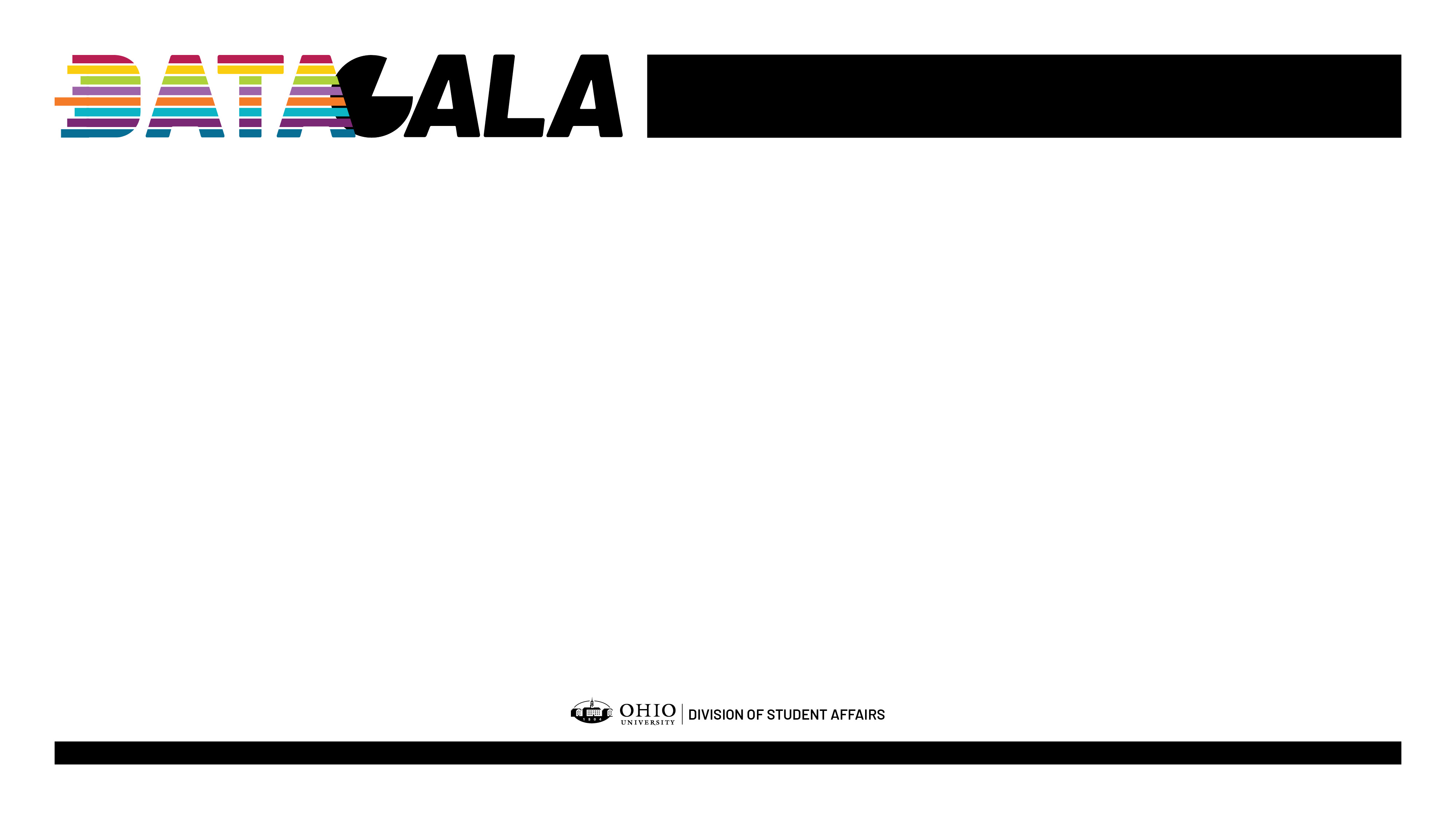 Community Standards and Student Responsibility
POST COMMUNITY STANDARDS DATA
(VIRTUAL)
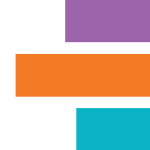 CASES OF IN VIOLATION BY 
CLASSIFICATION
LEARNING GOALS
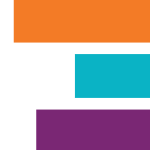 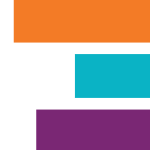 Self-Awareness
Problem Solving
My rights, as stated in the Code of Conduct, were upheld throughout my meeting with the CSSR staff member.
96%
ASSESSMENT PLAN
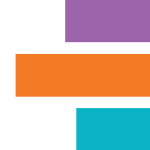 The main assessment ran this year was in staff assessing the learning outcomes of students within their Community Standards Conference (CSC) and through reflective sanctioning. Students were assessed in three areas: understanding impact to self/others; articulating alternative behaviors in the situation; and articulating personal values. The use of Maxient data to capture demographics and types of violations, in addition to student surveys were also used to capture student experience.
Throughout the conversation, I had opportunities to have my questions answered by the CSSR staff member.
97%
95%
During the conversation, I was given the opportunity to share my perspective and be heard.
MOST REPORTED CHARGES
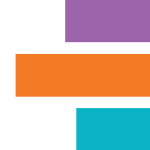 LEARNING OUTCOME ASSESSMENT
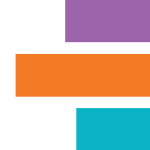 INCIDENT REPORTS
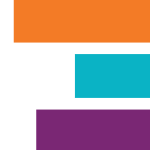 Articulate how their actions had consequences on self, others, and community
Discuss alternative actions they could have taken in the situation
Articulate personal values and relationship between values and behavior
Incident Reported Date
Date Range (8/21/20 – 8/18/21)
Types of Reports
-    General Conduct: 255
Housing and Residence Life: 371
Academic Misconduct: 71
Student Organization: 10
Asymptomatic/Non-Compliance: 177
2020-2021